2019-2020Volunteer State Book Award Intermediate Division
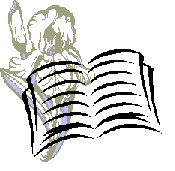 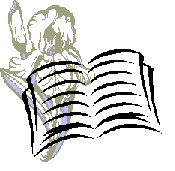 Wishtreeby Katherine Applegate
An old red oak tree tells how he and his crow friend, Bongo, help their human neighbors get along after a threat against an immigrant family is carved into the tree's trunk 
Lexile: 590L
Tumble & Blueby Cassie Beasley
In order for Tumble Wilson and Blue Montgomery to fix their ancestors' mistakes and banish the bad luck that has followed them around for all of their lives, they must face Munch, the mysterious golden alligator who cast the curse centuries ago.
Lexile: 680L
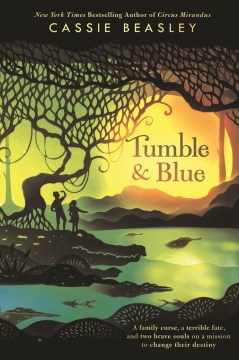 Army Bratsby Daphne Benedis-Grab
When the Bailey family moves into an army base in Virginia, there are a lot of adjustments to make; twelve-year-old Tom runs afoul of the base school bully, ten-year-old Charlotte finds herself trying too hard to make friends with the "cool" girls, and six-year-old Rosie is just being difficult as usual--but they come together to investigate a mysterious building full of weird cages, and uncover Fort Patrick's secrets.
Lexile: 900L
Insignificant Events in the Life of a Cactusby Dusti Bowling
Aven Green loves to tell people that she lost her arms in an alligator wrestling match, or a wildfire in Tanzania, but the truth is she was born without them. So when her parents take a job running Stagecoach Pass, a rundown western theme park in Arizona, Aven moves with them across the country knowing that she'll have to answer the question over and over again. Her new life takes a turn when she bonds with Connor, a classmate who also feels isolated because of his own disability, and they discover a room at Stagecoach Pass that holds bigger secrets than Aven ever could have imagined. Can Aven solve a mystery, help a friend, and face her worst fears, even without arms?
Lexile: 700L
The War I Finally Wonby Kimberly Brubaker Bradley
As the frightening impact of World War II creeps closer and closer to her door, eleven-year-old Ada learns to manage life on the home front. Sequel to The War That Saved My Life.
Lexile:  HL520L
The Perfect Scoreby Rob Buyea
Told from different viewpoints, five sixth-graders, facing various challenges and under pressure to do well on statewide assessment tests, agree to a plan for acing the tests.
Lexile: 710L
Her Right Footby Dave Eggers
Looks at the significance of the Statue of Liberty's right foot.

Lexile: NC800L
This Is Not a Werewolf Storyby Sandra Evans
This is the story of boarding school student Raul, who waits for sunset--and the mysterious, marvelous phenomenon that allows him to go home.
Lexile: HL610L
Ban This Bookby Alan Gratz
A fourth grader and her friends fight back when 'From the Mixed-Up Files of Mrs. Basil E. Frankweiler' by E. L. Konigsburg is challenged by a well-meaning parent and taken off the shelves of her school library. Amy Anne and her lieutenants wage a battle for the books by starting a secret banned books locker library, making up ridiculous reasons to ban every single book in the library to make a point, and take a stand against censorship.
Lexile: 690L
Real Friendsby Shannon Hale and LeUyen Pham
The graphic memoir of Shannon Hale in which she reflects on her childhood friendships. As the middle child between two older and two younger close-in-age siblings, young Shannon feels lost within her family, and at school, where it’s a similar situation with her never quite fitting in anywhere. As the story progresses and Shannon’s anxiety becomes more evident, each chapter focuses on a pivotal relationship and demonstrates the shifting loyalties, petty jealousies, and moments of short-lived triumph common to childhood friendships.
Lexile: GN290L
The Trailby Meika Hashimoto
Toby and his friend Lucas made a list of things to do the summer before they entered middle school, but now Lucas is gone, and Toby sets out to fulfill the promise he made to his friend: to finish the list by hiking the Appalachian Trail from Velvet Rocks to Mt. Katahdin, an undertaking that he is poorly prepared for--and which will become not only a struggle for survival, but a rescue mission for the starving and abused dog who he finds along the way.
Lexile: 780L
Ollie’s Odysseyby William Joyce
When a toy is bestowed with the title of 'favorite,' it takes on a coveted rank among the world of household things. But when a vengeful toy conspires to destroy these favorites, he must be defeated by a stuffed toy rabbit
Lexile: 830L
Hello, Universeby Erin Entrada Kelly
The lives of four misfits are intertwined when a bully's prank lands shy Virgil at the bottom of a well and Valencia, Kaori, and Gen band together in an epic quest to find and rescue him.
Lexile: 690L
Amina’s Voiceby Hena Khan
A Pakistani-American Muslim girl struggles to stay true to her family's vibrant culture while simultaneously blending in at school after tragedy strikes her community.
Lexile: 800L
Pablo and Birdyby Allison McGhee
Pablo, nearly ten, has many questions about his origins and how he arrived at Isla as a baby, but finding the answers may mean losing his lifetime companion, Birdy the parrot.
Lexile: 820L
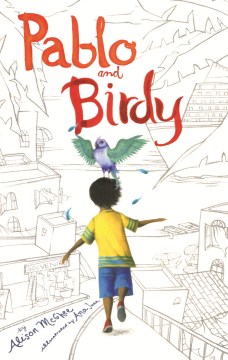 The Secret of Goldenrodby Diane O’Reilly
Fifth-grader Trina, who has never lived anywhere long enough to call home, is excited about moving into Goldenrod, an abandoned mansion, with her dad. But soon Goldenrod brings its secrets to her attention, including a forgotten doll, leaving Trina wondering what the old house wants from her.
Lexile: 740L
Two Truths and a Lieby Ammi-Joan Paquette & Laurie Ann Thompson
Presents some of the most crazy-but-true stories about the living world as well as a handful of stories that are too crazy to be true--and asks readers to separate facts from the fakes!
Lexile: 1010L
Framed! A T.O.A.S.T. Mysteryby James Ponti
In Washington, D.C., twelve-year-old Florian Bates, a consulting detective for the FBI, and his best friend Margaret help thwart the biggest art heist in United States history.
Lexile: 680L
Beauty and the Beak: How Science, Technology, and a 3D Printed Beak Rescued a Bald Eagleby Deborah Lee Rose
Meet Beauty, the bald eagle that made world news when she was injured, rescued and received a 3D-printed prosthetic beak. Follow Beauty's story as she grows up in the wild, is rescued after being illegally shot, and receives a new beak specially engineered by a human team including a raptor biologist, engineer and dentist. Learn more about how bald eagles as a species came back from near extinction, and about nationwide efforts to conserve this American symbol.
Lexile: 630L
Clayton Byrd Goes Undergroundby Rita Williams-Garcia
Clayton is forbidden by his mother from playing the blues after his grandfather dies and runs away to the subways to join a band.
Lexile: 710L